Test on Chapters 4 - 7Unit 2: African-Americans in the New Nation
Review your notes for chapters 4 - 7
Focus on Key Concepts and Terms
About 30 questions
T/F, MC
2 Essay Questions
Mr. Gay will inform you of the topics.
Essay QuestionChoose two of the following topics and then write a 1 – 2 paragraph response for each one.
In what ways did African-Americans take part in the American Revolution?
Why did the institution of slavery end in the north but expand in the south during the early years of the American nation?
Can you describe what life was like in free-black communities living in pre-Civil War America?
How will essays be graded?
Essay Grading Criteria
Does your response accurately answer the question?
Did you use examples to support your answer?
Is it 1 – 2 paragraphs and well written?
Is the grammar and spelling mostly correct?
Does the sentence structure fit together to form a well-organized paragraph(s)?
Prepare for your Test
Review your notes
Review your chapter assessments
Review and practice writing out the essay questions and your answer
Make flashcards / a study sheet
Quiz each other
Review todaysmeet.com content
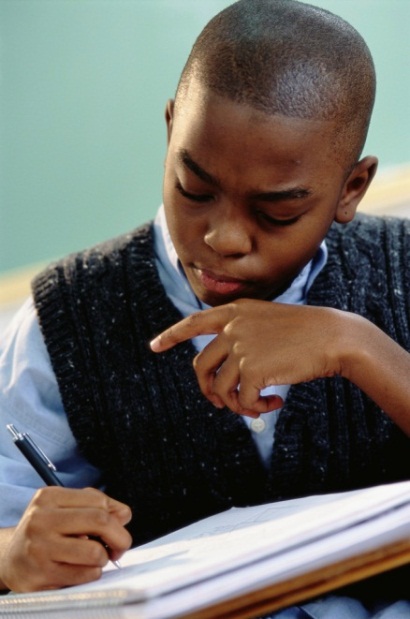 Any questions about your test?
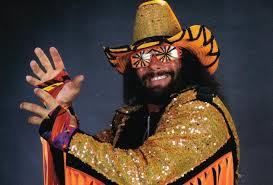